Gesprekstechnieken
Les 1
https://www.youtube.com/watch?v=lUrgHrJL-lQ Opdracht: Wat valt jou op?Wat zie je allemaal?Schrijf dit op!
Lesprogramma
Kennismaken met het vak
Theorie behandelen
Toetsen van theorie
Opdrachten maken
Toepassen
Afsluiten
Kennismaken met het vak
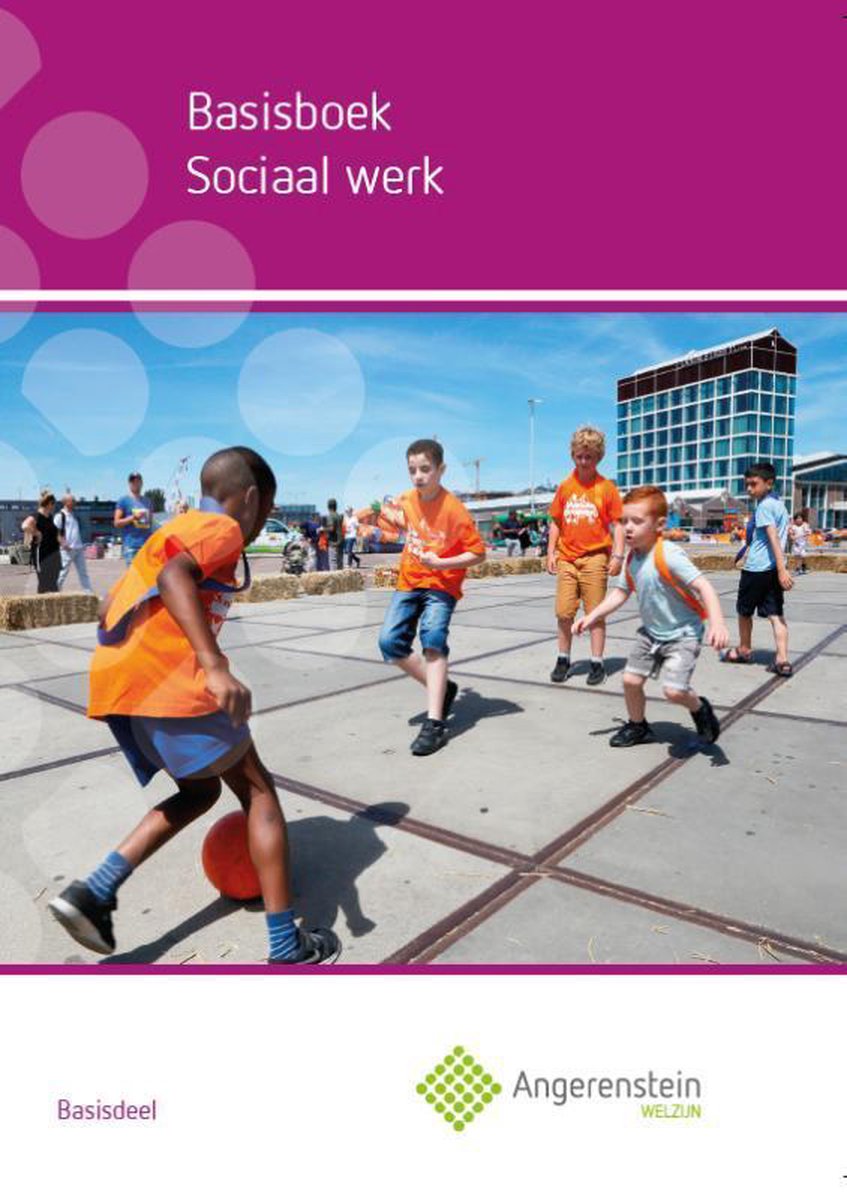 8 lessen waarvan 2 een live assessment
Theorie en oefenen
Boek: Basisboek Sociaal werk
Thema’s 22/23/24
Theorie + opdrachten in Teams
Eindbeoordeling (Wiki)
beoordeling
Inzet
Resultaat

Mondelinge toets (live assessment, gespreksvoering)
Gesprek van 10 minuten
Je bent een keer hulpverlener EN cliënt
Zelf duo’s maken!
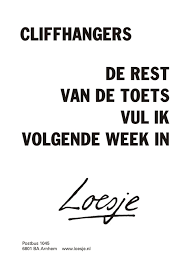 Thema 22.1 Actief luisteren
Actief luisteren wil zeggen dat je met volle aandacht zoekt naar de behoefte en de emotie achter de boodschap van een ander. Je reageert zonder oordeel, geeft geen boodschap, geen mening en geen oordeel. 

Kenmerken van actief luisteren:
Oogcontact
Je zit rustig en ontspannen (niet frunniken)
Je knikt af en toe en maakt instemmende geluiden
Je lichaamstaal en gezichtsuitdrukking laat zien dat je geïnteresseerd bent
Je stelt doelgerichte vragen, je durft ook stiltes te laten vallen
Je herhaalt regelmatig (=parafraseren) en vat samen wat de ander verteld.
Valkuilen
Pak je telefoon of laptop
Ga naar https://www.menti.com en vul de code in

Wat zouden volgens jou valkuilen kunnen zijn bij actief luisteren?

Vul minimaal 4 in.

Plenair bespreken
22.2 Valkuilen
De twaalf valkuilen bij actief luisteren:
Waarschuwen, dreigen 
Vermanen, preken 
Adviseren, suggesties doen 
Oordelen, bekritiseren, beschuldigen 
Prijzen, ermee eens zijn 
Interpreteren, analyseren, diagnose stellen
Geruststellen, troosten 
Uit de weg gaan, afleiden, over iets anders praten 
Bevelen, dirigeren, commanderen 
De les lezen, beleren, argumenten aanvoeren 
Schelden, belachelijk maken 
Doorvragen, ondervragen
22.3 LSD
Luisteren
Doe je op verschillende niveaus: Inhoud, volgorde, de taal, spreektempo, stemverheffingen, mimiek en gebaren. Om iemands verhaal te kunnen samenvatten moet je selectief luisteren.

Samenvatten
Je checkt of je de ander goed begrijpt
 Je helpt de rode draad vast te houden
 Je stelt de ander gerust: ‘ik luister echt naar je’.
 Je bouwt een brug naar het volgende onderwerp
[Speaker Notes: Samenvatten heeft verschillende functies.]
Doorvragen:
Met doorvragen zorg je dat de communicatie niet van één kant komt. Je bent betrokken en laat zien dat je actief luistert. (vage begrippen verhelderen, onjuiste aannames verhelderen)

Parafraseren:
Betekend letterlijk: “herformuleren”. Een kort stukje van iemands verhaal herhalen in eigen woorden.  “Als ik goed naar je luister…… klopt dat?”.

Wat is de functie van parafraseren?
Je controleert of je de ander goed hebt begrepen en moedigt de ander aan om verder te vertellen. Het onderwerp van het gesprek wordt er helder door.
Lsd en parafraseren in een gesprek
Actief luisteren: Luisteren, samenvatten, doorvragen en parafraseren

Dit kan je helpen:
 Bereid je voor op het gesprek. Bedenk wat je wilt zeggen en vragen
 Kies een passende ruimte en een geschikt tijdstip
 Als de omgeving rumoerig is ga dan ergens anders zitten waar het rustig is
 Zorg dat anderen niet kunnen meeluisteren (privacy)
 Gun jezelf tijd om na te denken over een antwoord
 Als je niet weet hoe je verder moet, vat je samen wat er al gezegd is
 Laat de ander vertellen
Opdrachten maken
We hebben de theorie behandeld. Nu is het tijd om te checken hoe goed je de theorie hebt opgeslagen en of je de theorie begrijpt.

Ga naar Teams  Bestanden  Lesmateriaal  Gesprektechnieken
Maak opdracht 3 & 4.  Je mag de theorie uit het boek gebruiken.

Klaar? Lees thema 22/23.
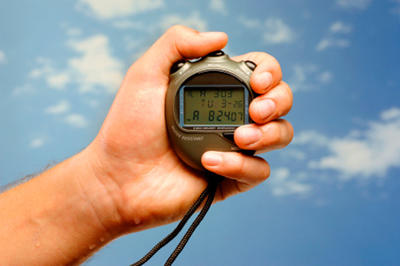 Toepassen
Jullie gaan de gesprekstechnieken LSD en parafraseren toepassen. In tweetallen ga je gesprekken voeren. Je bent om en om hulpverlener.

Klaar? Bespreek het gesprek na en geef elkaar feedback.
Voorbeeld casus
Kim begeleidt als sociaal-maatschappelijk dienstverlener mensen die een naaste hebben verloren in hun rouwproces. Ze luistert naar het verhaal van Gerard, die pas zijn vrouw is verloren. Hij vertelt dat hij haar zo mist en zich zo eenzaam voelt sinds ze vier maanden geleden is overleden. In Kims hoofd spoken allerlei gedachten rond over het vinden van nieuwe sociale contacten en het krijgen van een nieuwe relatie. Kim wil Gerard dolgraag advies geven, maar ze realiseert zich op tijd dat het haar functie is om naar Gerard te luisteren, om hem goed te kunnen ondersteunen in zijn rouwproces.
Afsluiting van de les
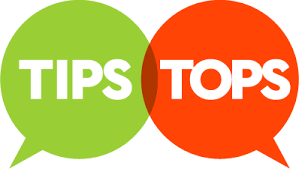 Wat vinden jullie van het vak?

Evaluatie les

Tops/tips/ideeën voor de volgende les?

Volgende week: soorten vragen & activerende werkvorm